ارزیابی سیاست‌های علم، فناوری و نوآوری
علی محمد سلطانی
سید حبیب الله طباطباییان
فهرست مطالب
جايگاه ارزيابي
ارتباط سياست‌گذاري و ارزيابي
تعريف ارزيابي سياست
ارزیابی متناظر با سطوح سیاست
معیارهای ارزیابی
توليد و جمع‌آوري اطلاعات ارزيابي
انواع ارزیابی
تجربه ارزیابی‌های برنامه ملی فناوری‌نانوی ایران
/37
2
محتوای سیاست
/37
3
محتوای سیاست  (ادامه)
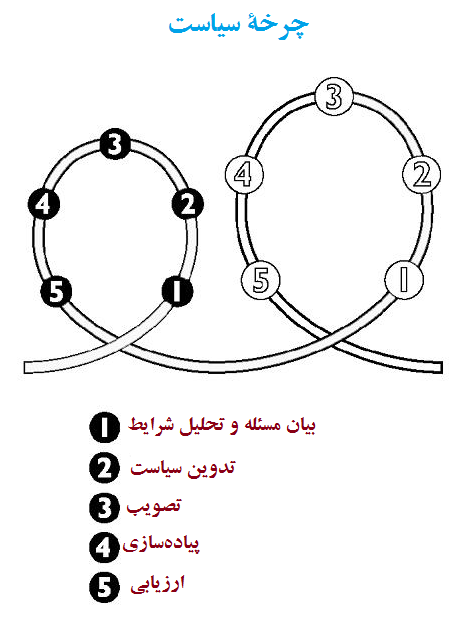 این چرخه، تکاملی است.
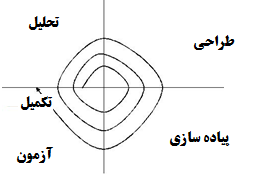 /37
4
جايگاه ارزيابي
پاسخ‌گويي
 بر اساس نتايج
ارزيابي سياست‌گذاري
ارتقاء اثربخشي دولتها
پيشرفت 
از طريق سياست‌ها و برنامه‌هاي كارآمد
/37
5
ارتباط سياست‌گذاري و ارزيابي
/37
6
تعريف ارزيابي سياست
تناسب
اثربخشي
كارايي
/37
7
/37
8
سطوح تجميع سياست‌گذاري
/37
9
فعاليت‌ها اجرا مي‌شوند
/37
10
ارزیابی
انتخاب سبد برنامه‌ها و اختصاص منابع
تعیین منطق و اساس برنامه‌ها
دریافت گزارش از پیشرفت و کارایی برنامه‌ها
سیاست‌گذاران
ارزیابی متناظر با سطوح سیاست
تصمیم‌گیری در مورد اهداف کلی و عملیاتی برنامه‌ها
مدیریت و اختصاص برنامه‌ها
ارزیابی، رصد و کنترل پروژه‌ها
دادن گزارش از پیشرفت و اهداف برنامه‌ها
راهبران برنامه‌ها
موافقت با اهداف و جزئیات پروژه‌ها
مدیریت پروژه‌ها و منابع هر پروژه
دادن گزارش از پیشرفت و نتایج پروژه‌ها
مدیران پروژه‌ها
/37
11
معیارهای ارزیابی
/37
12
ارزیابی تناسب
/37
13
ارزیابی کارایی
/37
14
ارزیابی اثربخشی
تحقق اهداف برنامه و میزان دستیابی به نتایج مورد انتظار
سه سطح نتایج
/37
15
شاخص گذاري
/37
16
سه مرحلة سياست‌گذاري و ارزيابي
اجرا
ارزیابی
تدوين
سياست/برنامه‌ها/ فعاليت‌ها
اجراي فعاليت‌ها
نتايج
شاخص‌هاي تناسب
شاخص‌هاي كارايي
شاخص‌هاي اثربخشي
/37
17
توليد و جمع‌آوري اطلاعات ارزيابي
/37
18
زمان ارزيابي
/37
19
ارزیابی آینده نگر Ex-ante Evaluation
/37
20
روش‌های ارزیابی آینده‌نگر
/37
21
استفاده از مدل منطقی (Logic chart) در زمان  تدوین سیاست
نمایش گرافیکی سطوح  تجمیع سیاست گذاری  و نتایج
اهداف سیاست
اهداف برنامه
فعالیت ها
خروجی های بلافصل
نتایج میان مدت
آثار نهایی
/37
22
ارزیابی گذشته نگر    ex-post evaluation
/37
23
روش‌های ارزیابی گذشته‌نگر
/37
24
ارزیابی بینابین Immediate (interim) evaluation
/37
25
ارزیابی همزمان یا پایش    Real-time evaluation (monitoring)
/37
26
سه مرحلة سياست‌گذاري و ارزيابي
پياده‌سازي
بازنگري
تدوين
سياست/برنامه‌ها/ فعاليت‌ها
اجراي فعاليت‌ها
نتايج
شاخص‌هاي تناسب
شاخص‌هاي كارايي
شاخص‌هاي اثربخشي
/37
27
تجربه ارزیابی‌های برنامه ملی فناوری‌نانوی ایران
/37
28
جایگاه ارزیابی در برنامه ملی فناوری‌نانو
/37
29
ارزیابی‌های سند اول
/37
30
ساختار مدیریت برنامه
/37
31
ارزیابی فعالیت حمایت‌های تشویقی و تغییر از کمیت به کیفیت
/37
32
ارزیابی فعالیت حمایت‌های تشویقی (ادامه)
/37
33
ارزیابی فعالیت حمایت‌های تشویقی (ادامه)
/37
34
ارزیابی کلی برنامه‌ها و تقویت رویکرد تقاضاگرایی
/37
35
ارزیابی کلی برنامه‌ها و تقویت رویکرد تقاضاگرایی (ادامه)
/37
36
حرف آخر: ایجاد و رواج فرهنگ ارزيابي
/37
37